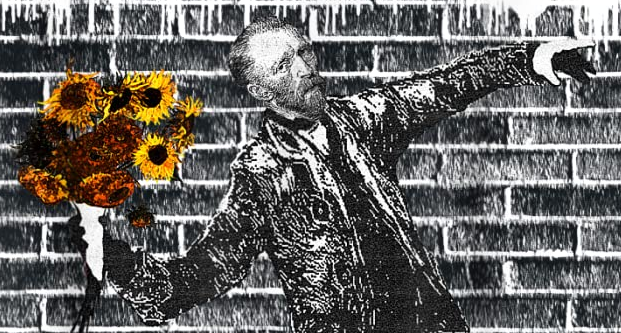 Welcome to
ART
LET’S GOGH
HAVE SOME FUN!
With Mrs. Wallace
Meet Mrs. Wallace
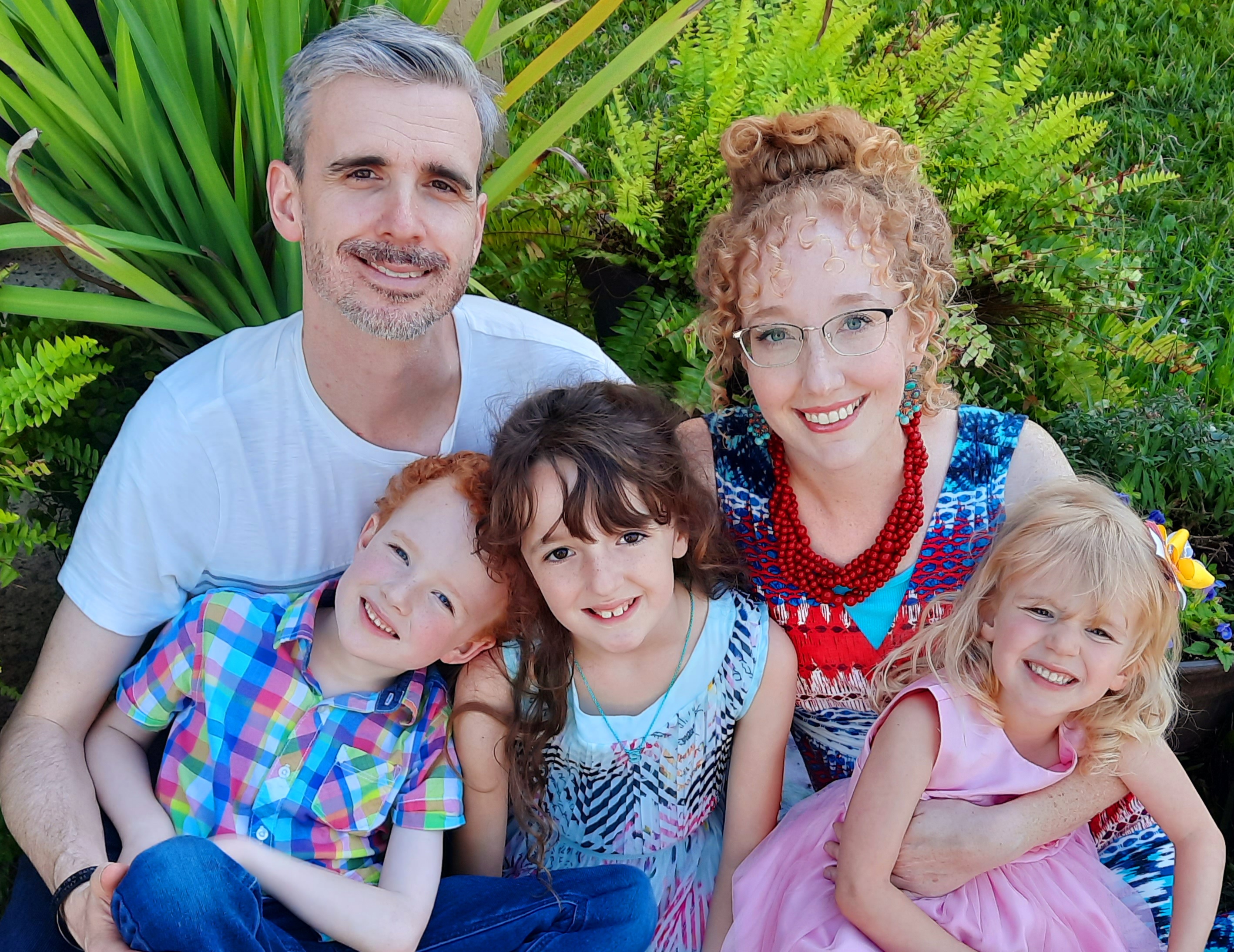 My name is Mrs. Wallace and I have the best job in the world.  I wanted to be an art teacher even when I was little!
I grew up in Treasure Island Florida in a family full of educators and artists.  I married my   high school sweetheart.  We have 2 kids at CCA and a preschooler at STP.
I graduated from UNF with a degree in Art Education. This is my 1st year at CCA and my 18th year teaching K-8 art!  
I love providing a safe place for my students to try new things, be creative, and make great art!
p 2
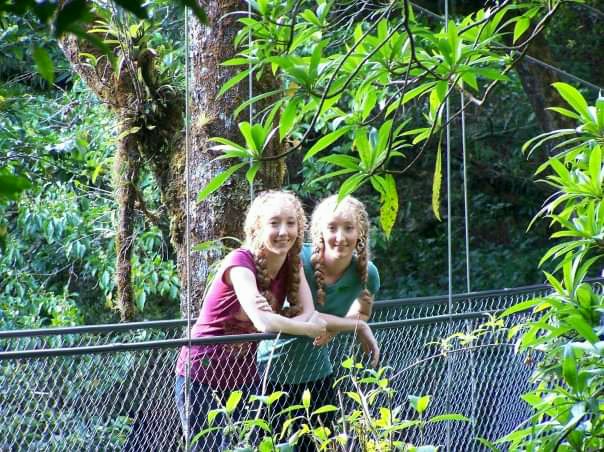 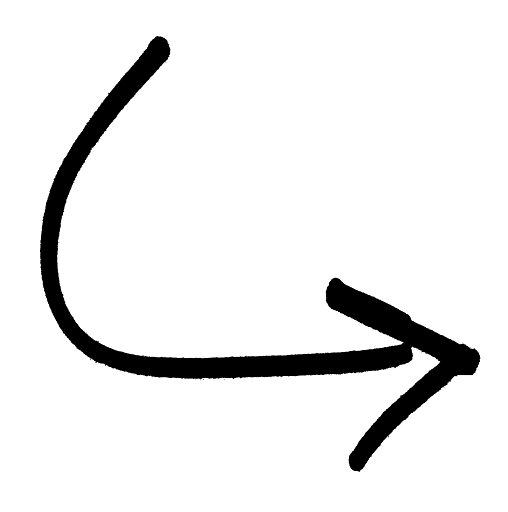 FUN FACT:
I have a twin sister who also teaches in Jax!
p 2
ART CLASSES
Middle School
Elementary
SCHEDULE: Elementary students come to art once a week for a semester.  This year they get twice as much time – a FULL HOUR! When they are not in art, they will have a full hour in Technology class!
PROJECTS: Students will expand their skills and work with a variety of mediums – including CLAY!  They will learn about famous artists, genres, and vocab!
ELECTIVE: Art is a middle school elective.  Beginner Art and Intermediate Art are available. 
SCHEDULE: Students have 50 minutes in art DAILY.  WAHOO!
Projects: Drawing, painting, sculpture, prints, clay… students will experience a variety of art forms and mediums, along with learning art vocab and history!
VS.
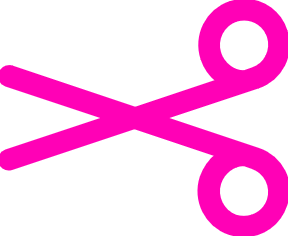 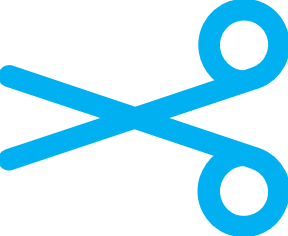 p 3
GRADES
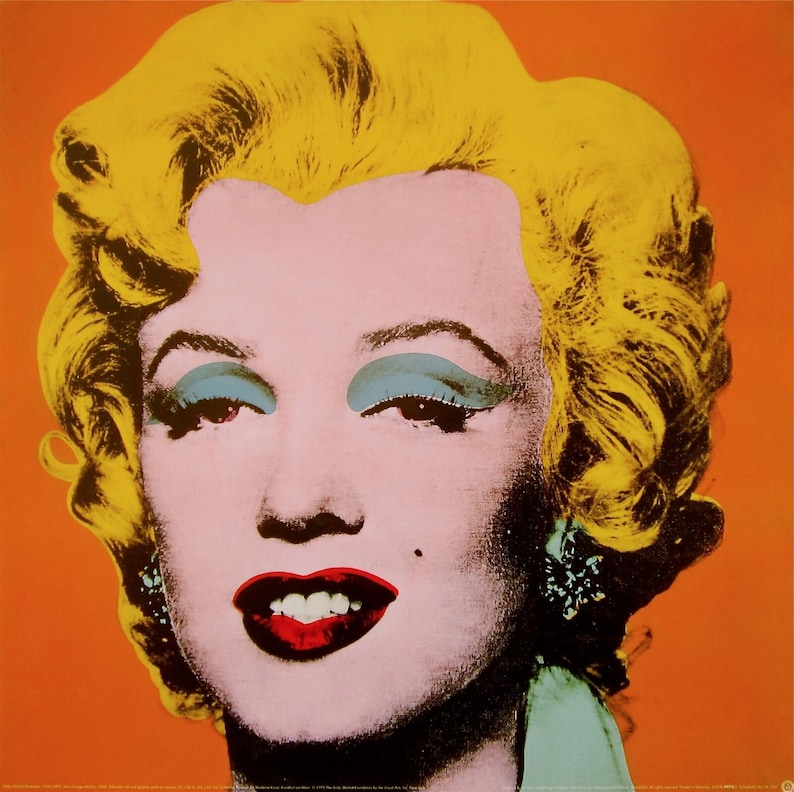 Elementary
Participation (following rules, being positive, polite, productive) & doing their best
They are NOT graded on artistic ability
E, G, S, N  grading scale 


Participation (following rules, being positive, polite, productive)  20% of grade
Being responsible with materials/work space    20%  of grade
Projects (following stated guidelines, displaying effort, creativity, their best work)  60% of grade
They are NOT graded on artistic ability
A, B, C, D, F grading scale
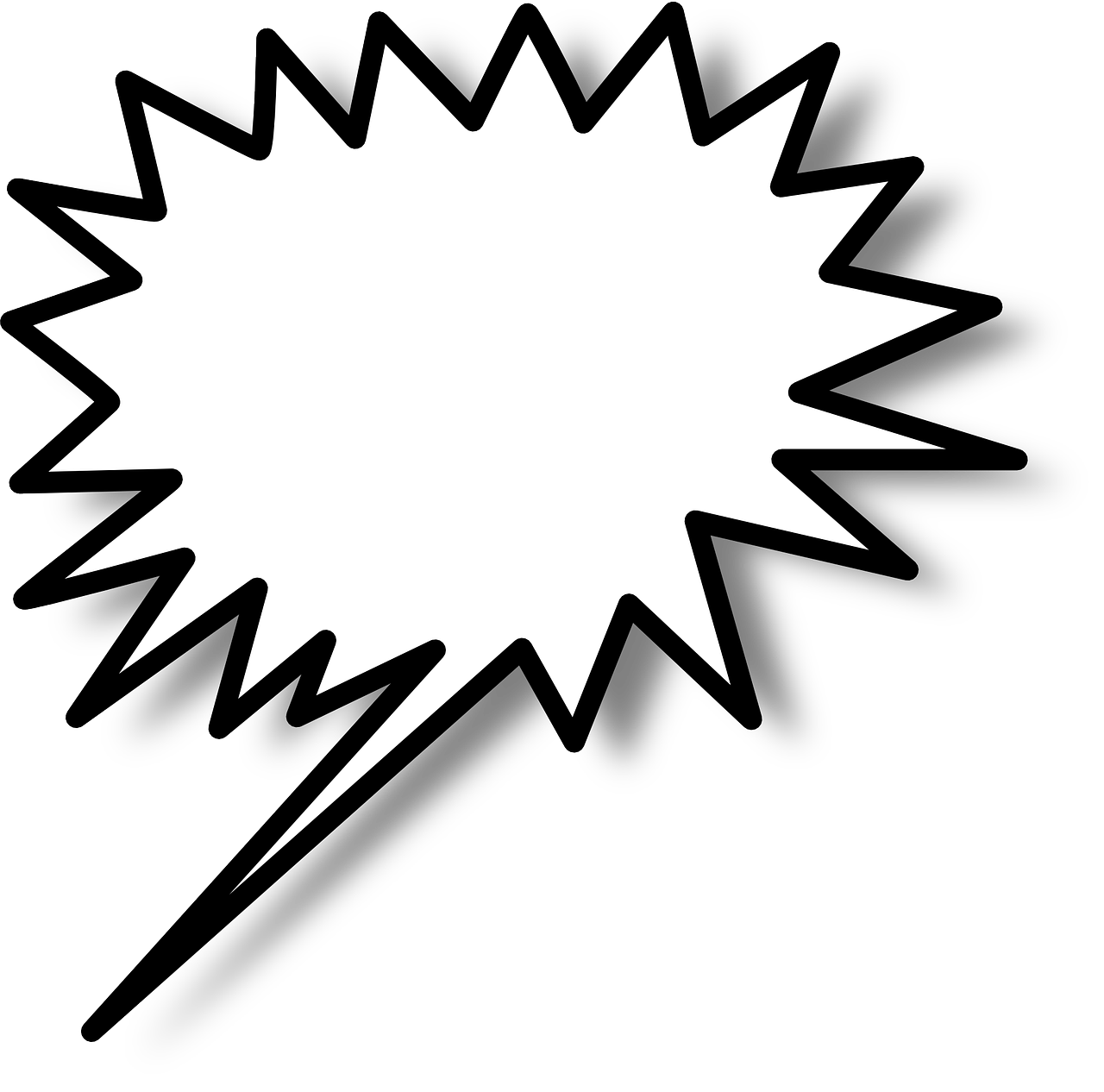 I  GOT  AN
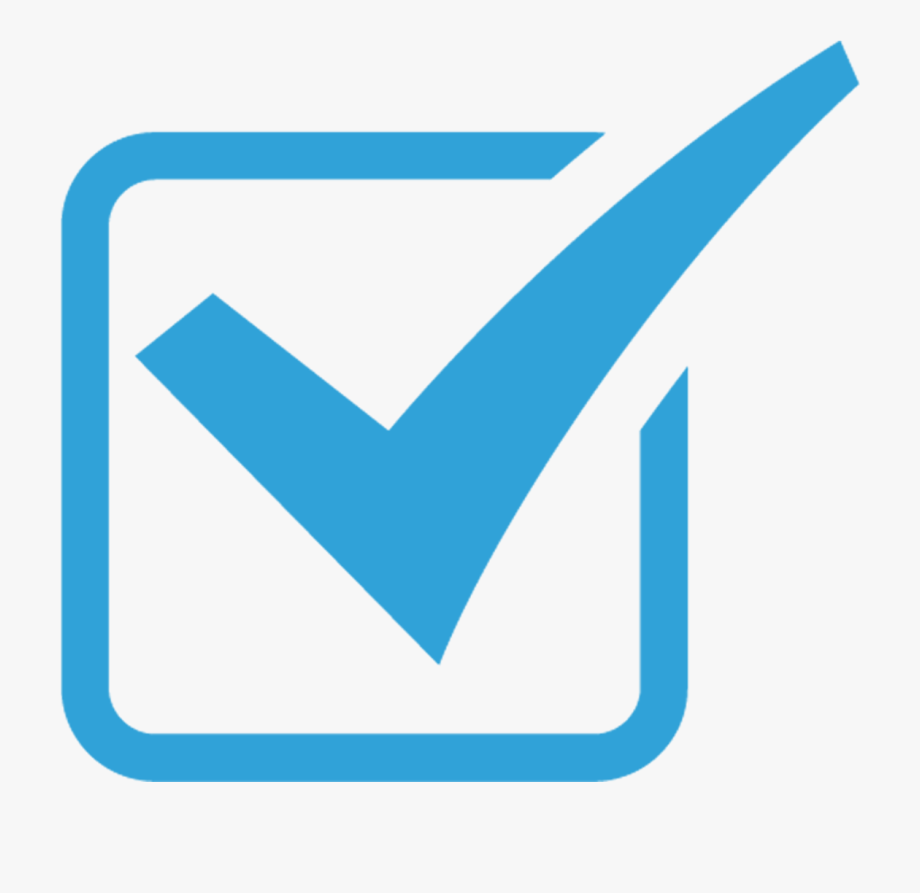 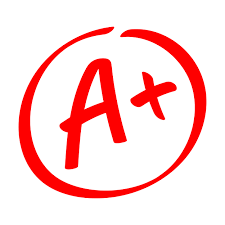 Middle School
POP ART
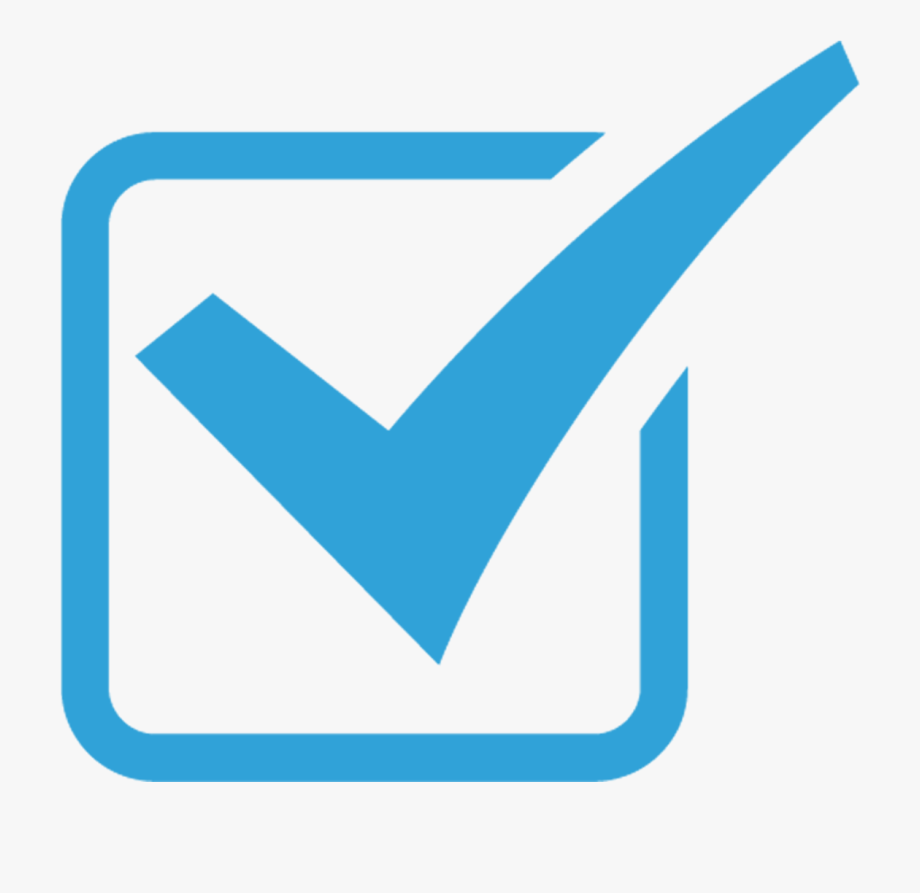 p 4
Rules & Expectations
Be positive, polite, and productive
Do your best
Be creative and have FUN!
I will reach out to parents if there is a behavior concern so they can discuss it with their child.  We want to keep the focus on loving Jesus, loving others, and making amazing art!
p 5
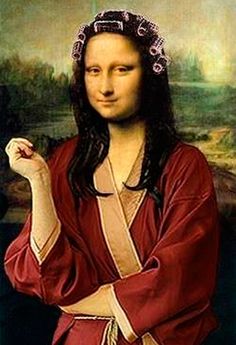 Feel free to contact me from the comfort of your home!
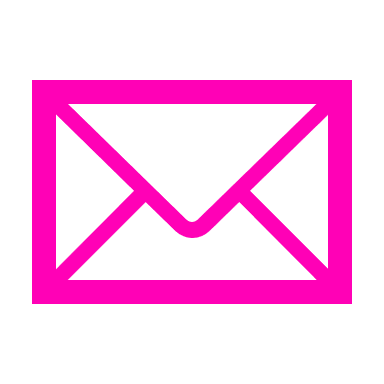 Email me at
AWALLACE@CCAJAX.ORG
Wish List
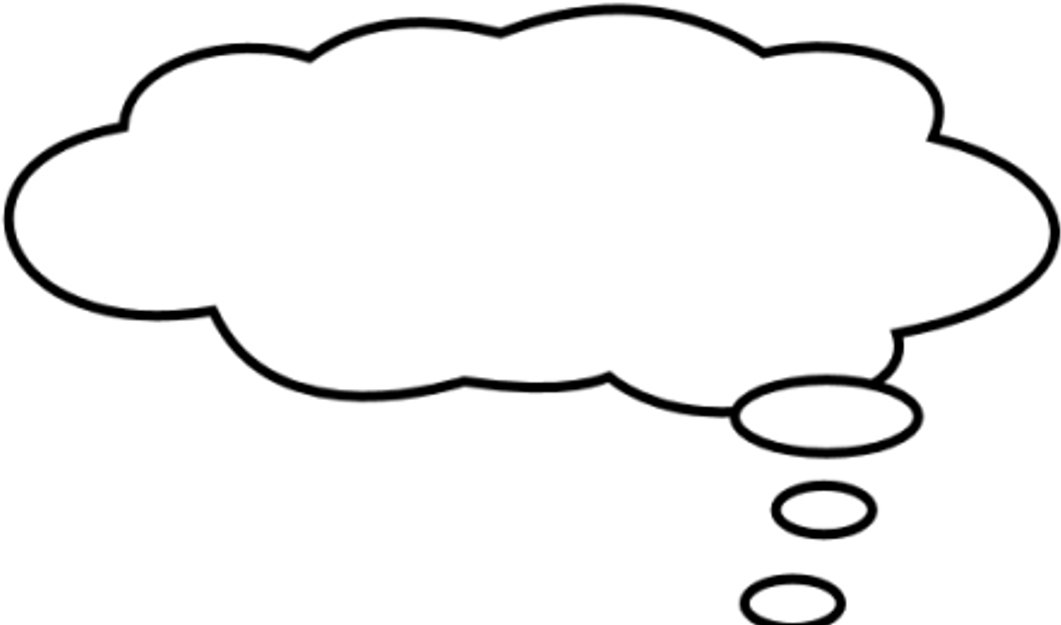 I wonder what
the art room needs…
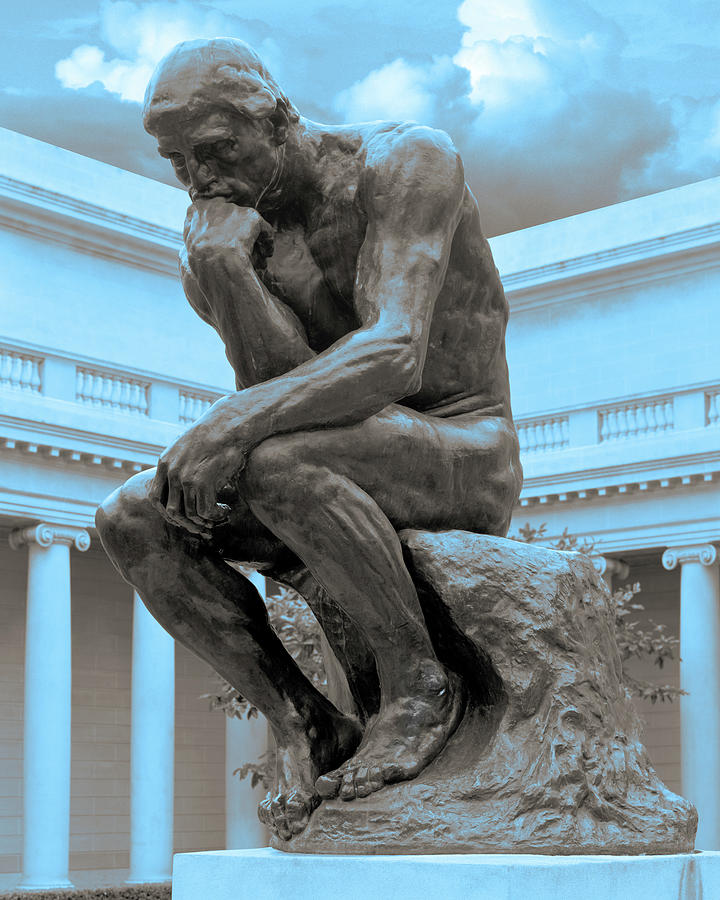 Thank You!